Cultural Patterns and Processes
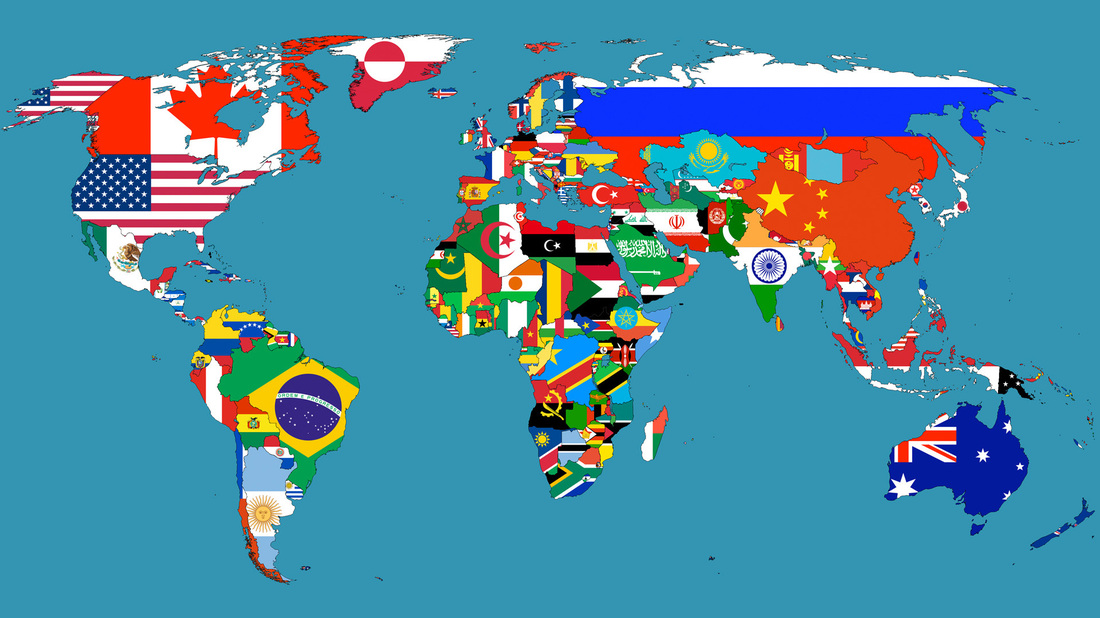 Big Ideas
Patterns and Spatial Organization (PSO)
How does where people live and what resources they have access to impact their cultural practices
Impacts and Interactions (IMP)
How does the interaction of people contribute to the spread of cultural practices?
Spatial Patterns and Societal Changes (SPS)
How and why do cultural ideas, practices, and innovations change or disappear over time?
Topic 3.6 contemporary Causes of Diffusion
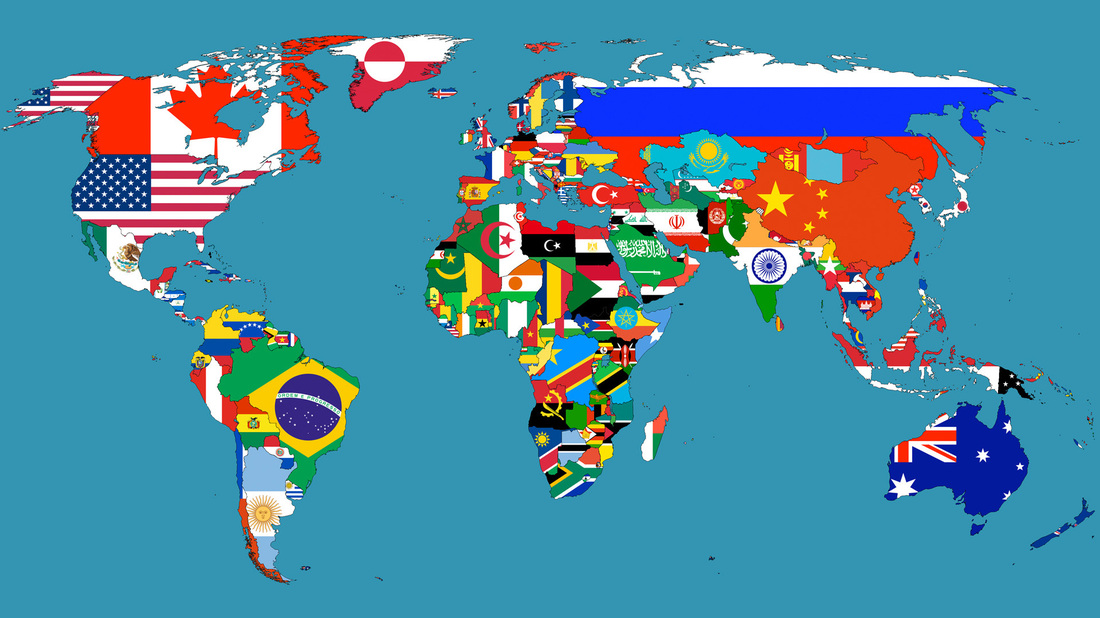 Enduring Understanding: SPS-3
Cultural ideas, practices, and innovations change or disappear over time
Learning Objective: SPS-3.A
Explain how historical processes impact current cultural patterns
Essential Knowledge SPS-3.A.3
Cultural ideas and practices are socially constructed and change through both small-scale and large-scale processes such as urbanization and globalization. These processes come to bear on culture through media, technological change, politics, economics, and social relationships.
Culture is socially constructed 
We are not born with a culture we learn and are taught our culture
What is identity?
How we make sense of ourselves / how do we define ourselves?
We construct our identities through experiences, emotions, connections, and rejections
To define ourselves we define others and others define us
Called identifying against
We first define “other” and then we define ourselves as “not the other”
Essential Knowledge SPS-3.A.3
Cultural ideas and practices are socially constructed and change through both small-scale and large-scale processes such as urbanization and globalization. These processes come to bear on culture through media, technological change, politics, economics, and social relationships.
Culture is constructed like an identity, it is learned behavior through interaction with the world around us
Historically - we were isolated there was little exposure to other cultures
Modern times – Extensive amount of interactions now constantly changing and reshaping culture
Fueled by urbanization and globalization
Local cultures tend to isolate themselves and do not want contact with popular culture
As societies urbanize and people come into large urban areas exposure to pop culture increases.
This exposure leads to an interaction and usually a change of culture
Exception to these are local cultures in the form of ethnic neighborhoods
Globalization can have an impact on culture as well
As we are more connected this connection fuels exposure to cultural traits that can alter and change the cultural landscape 
Diffusion of music (hip-hop/rap) throughout the word is changing culture and how it is expressed
Middle East
Korea
Essential Knowledge SPS-3.A.3
Cultural ideas and practices are socially constructed and change through both small-scale and large-scale processes such as urbanization and globalization. These processes come to bear on culture through media, technological change, politics, economics, and social relationships.
The things that are influencing the change of culture are media, technological changes, politics, economics, and social relationships
Media – exposure to western television and movies to the world
Technological changes – exposure to cell phones, YouTube, twitter, and the internet
Politics – Democracies and democratic ideals being spread and exposed to places around the world has encouraged and driven places to pursue more political equality (Arab Spring) 
Economics– through trade and globalization economics has played a key role in changing culture. As places are exposed to international trade and the ability to specialize in certain industries it has brought outside companies in willing to invest (these western countries bring different culture with them)
Social Relationships – through  globalization there has been tremendous push for equal rights for women and the role women play in traditional societies has been altered
Essential Knowledge SPS-3.A.4
Communication technologies, such as the internet and space-time convergence, are reshaping and accelerating interactions among people; changing cultural practices, as in the increasing use of English and the loss of indigenous languages; and creating cultural convergence and divergence
Current technology has lead to the shrinking of ”distance” between cultures and places
We saw in several examples over the last several slides the change in culture including the expansion and use of English in areas. 
As people come into contact with one another there are changes in culture.  
English is growing in use and with this there has been a loss of indigenous (traditional) languages.
As popular culture encroaches on indigenous and  local cultures there is a loss of traditional values as people are pulled popular culture
This is true for all types of cultural traits including language
Look at the map of dying or endangered languages on the next slide
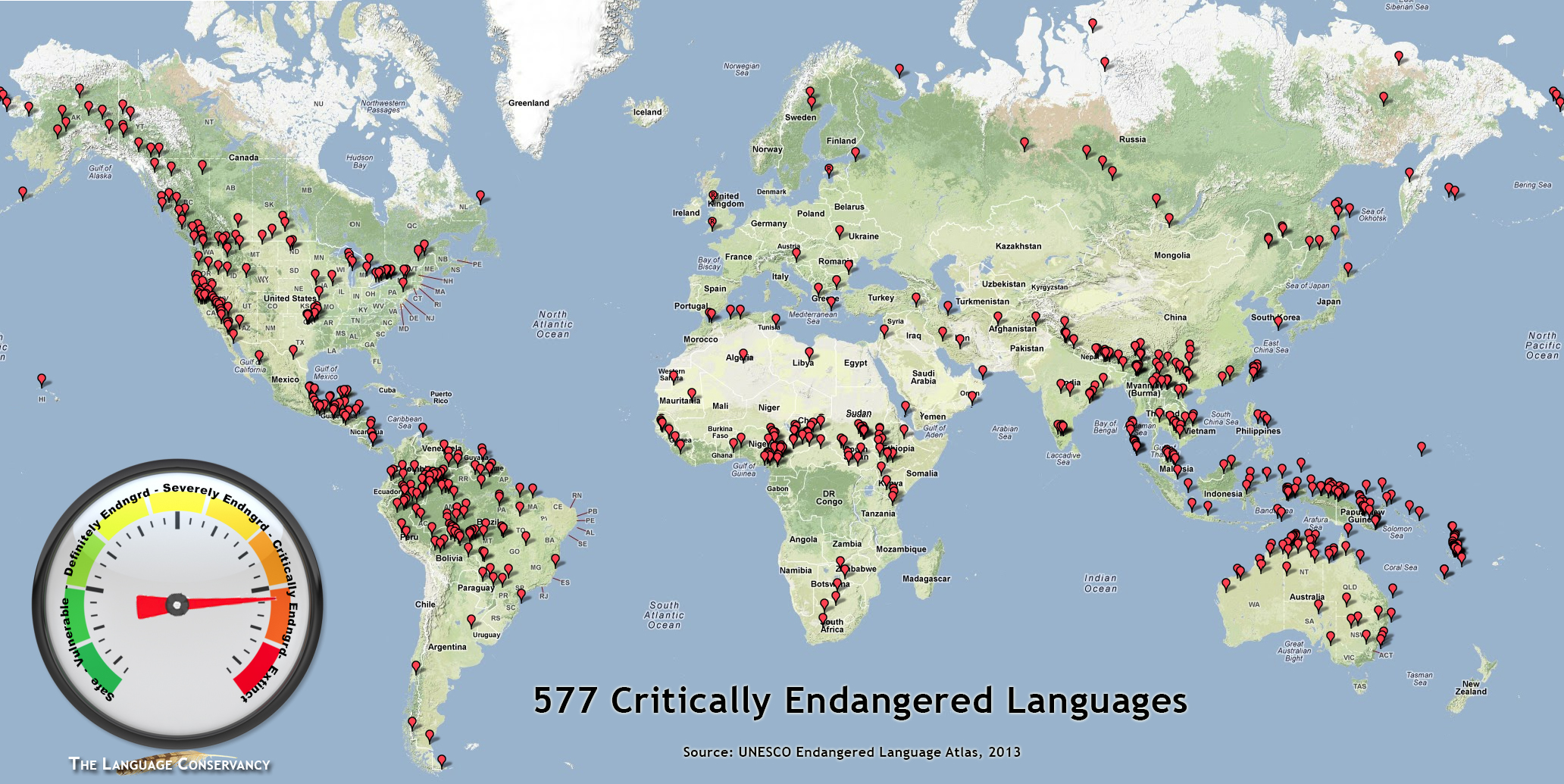 Essential Knowledge SPS-3.A.4
Communication technologies, such as the internet and space-time convergence, are reshaping and accelerating interactions among people; changing cultural practices, as in the increasing use of English and the loss of indigenous languages; and creating cultural convergence and divergence
As different cultures come into contact with one another it usually leads to cultural convergence and divergence
Cultural Convergence - The tendency for cultures to become more alike as they increasingly share technology and organizational structures in a modern world united by improved transportation and communication.
Through cultural convergence the cultures tend to adopt and pick up traits of each other, becoming more alike over time
To protect or fight against convergence some local and indigenous cultures go the opposite direction and seek cultural divergence
Cultural Divergence – local cultures that work to separate and isolate themselves to stop the influence of popular culture
Great example is the Amish 
Why would they do this? What purpose does it serve?